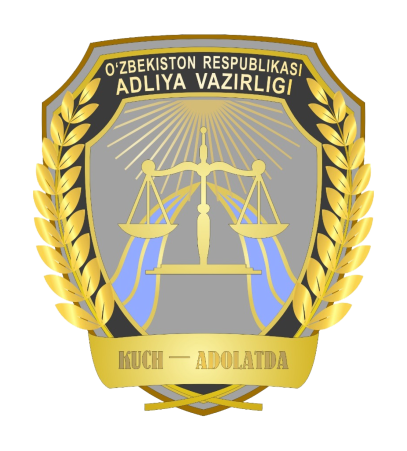 Навоий вилоят адлия бошқармаси ва туман (шаҳар) адлия бўлимлари 2024 йил давомида амалга оширилган ишлар тўғрисидаМАЪЛУМОТ
1
ҚОНУНЧИЛИК ЙЎНАЛИШИ
2024 йил
ҳисобот
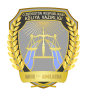 Норматив-ҳуқуқий ҳужжатларнинг ҳуқуқий экспертизаси
Ҳуқуқий тарғибот
100 та маҳаллий ҳокимият органларининг ҳужжати
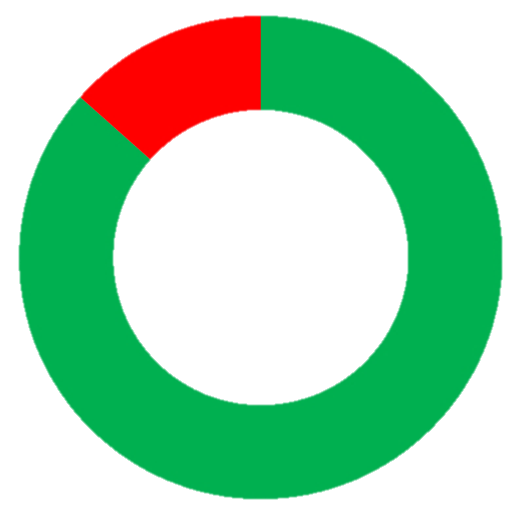 44259 та тадбир ўтказилди
28 ta рад этилди
100 та
16475та ОАВда
67577  кўришлар сони
27128 та жойларда (оғзаки)
14525 та ижтимоий тармоқда контент
72 ta ижобий хулоса
2024-йил давомида амалга оширилган ҳуқуқий тарғибот тадбирлари тўғрисида
МАЪЛУМОТ
2
ҲУҚУҚНИ ҚЎЛЛАШ ВА ИНСОН ҲУҚУҚЛАРИНИ ҲИМОЯ ҚИЛИШ
2024 йил
ҳисобот
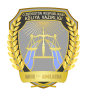 ЎЗБЕКИСТОН РЕСПУБЛИКАСИ ПРЕЗИДЕНТИ ТОПШИРИҚЛАРИ ИЖРОСИНИ НАЗОРАТ ҚИЛИШ
ДАВЛАТ ОРГАНЛАРИ ФАОЛИЯТИНИ ЎРГАНИШ
78 807та қонун бузилиши
775 та ўрганиш
3 864та таъсир чораси
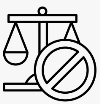 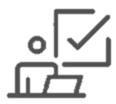 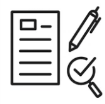 “ijro.gov.uz” тизимида
3 991 та топшириқ
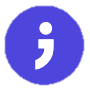 1 255 та хужжат бекор қилинди
617 та жавобгарликка тортилган
182 085 169 000
сўм  ундирилди
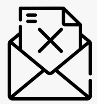 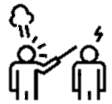 1 970 та топшириқбажарилиши таъминланди
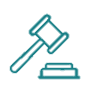 635 дан ортиқ топшириқ мониторинг қилинди
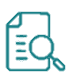 МУРОЖААТЛАР БИЛАН ИШЛАШ
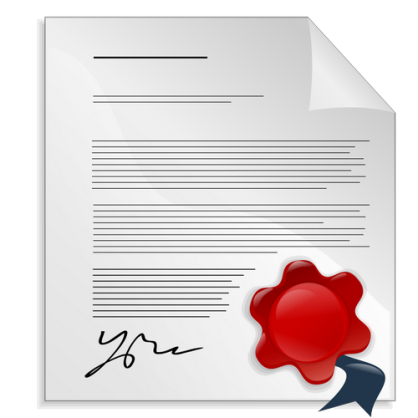 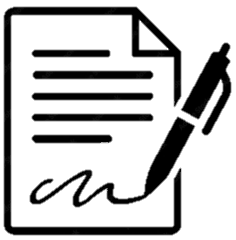 5 543та 
шикоят кўриб чиқилди
64 фоиз қаноатлантирилди
2024 йил давомида ҳуқуқни қўллаш ва инсон ҳуқуқларини ҳимоя қилиш соҳасида амалга оширилган ишлар тўғрисида 
МАЪЛУМОТ
3
ҲУҚУҚИЙ ХИЗМАТЛАРНИ МУВОФИҚЛАШТИРИШ СОҲАСИДА
2024 йил
ҳисобот
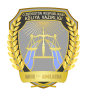 НОТАРИАТ
ЮРИДИК ХИЗМАТ МАРКАЗЛАРИ
АДВОКАТУРА
Лицензия берилган:
                117 нафар / 26 нафар
+ 1,1 фоиз
Ташкилот
777 та
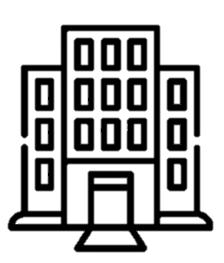 195 162 та 
нотариал ҳаракат


Ўртача сарфланадиган вақт:
20 – 25 дақиқа
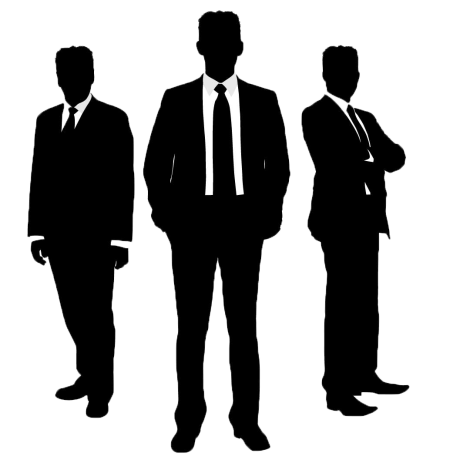 437 744 та ҳуқуқий хулосалар
408 818 таижобий

309 та
салбий

28 617 та 
рад этилди
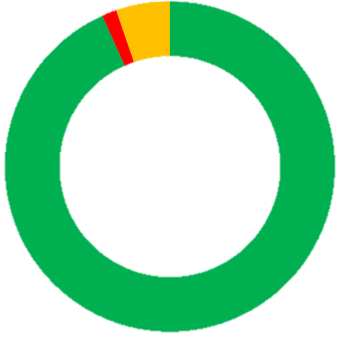 437 744
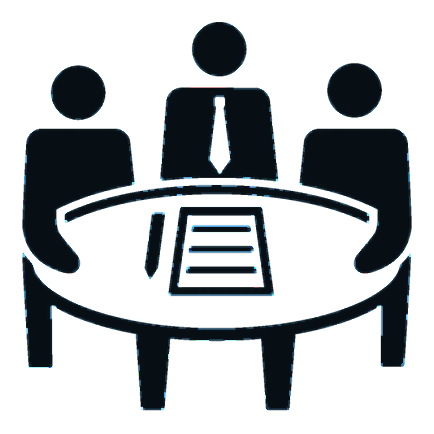 32 нафари малакаси оширилди
100 та ҳужжатларнамуналари
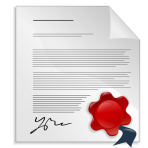 2024 йил давомида юридик хизмат марказлари томонидан амалга оширилган ишлар тўғрисида 
МАЪЛУМОТ
4
ДАВЛАТ ХИЗМАТЛАРИНИ КЎРСАТИШ СОҲАСИДА
2024 йил
ҳисобот
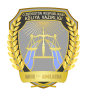 ДАВЛАТ ХИЗМАТЛАРИ КЎРСАТИШ СОҲАСИ
Ўртача 10-15 дақиқа вақт
60 турдаги ижтимоий аҳамиятга  та эга хизматлар автоматлаштирилди
310 турдаги
хизматлари
Тезлаштирилган хизмат кўрсатиш
39 324. та фуқаролик
ҳолати далолатнома 
ёзувлари қайд қилинди
545 399 та хизмат                                                  33,5 фоизи электрон
2024 йил давомида кўрсатилган давлат хизматлари юзасидан 
МАЪЛУМОТ
3
2024 ЙИЛ ДАВОМИДА МУРОЖААТЛАР БИЛАН ИШЛАШ ҲОЛАТИ
2024 йил
ҳисобот
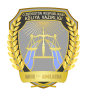 РАҲБАРЛАРНИНГ ШАХСИЙ ВА САЙЁР ҚАБУЛЛАРИ ЮЗАСИДАН
2024 йил давомида жисмоний ва юридик шахслардан
15 185 та мурожаатлар келиб тушган вa ижрога аратилган
Навоий вилоят адлия бошқармаси раҳбарияти томонидан жами 858 нафар жисмоний ва юридик шаҳсларнинг вакиллари қабул қилинди
МУРОЖААТЛАРНИНГ
9 642таси
ариза
5 543 таси
шикоят
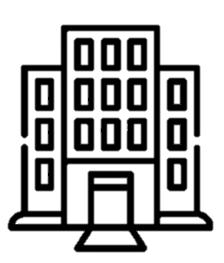 276 нафари бевосита бошқарма бошлиғи томонидан бошқарма биносида ва ҳудудларга чиққан ҳолда ўтказилган сайёр қабуллар жараёнида қабул қилинган
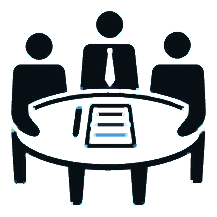 582 нафари бошқарма бошлиғи ўринбосарлари томонидан бошқарма биносида ва ҳудудларга чиққан ҳолда ўтказилган сайёр қабуллар жараёнида қабул қилинган
2024 ЙИЛ ДАВОМИДА МУРОЖААТЛАР БИЛАН ИШЛАШ ҲОЛАТИ
2024 йил
ҳисобот
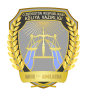 МУРОЖААТЛАР ЮЗАСИДАН ҚЎЛЛАНИЛГАН
 ТАЪСИР ЧОРАЛАР
МУРОЖААТЛАРДА КЎТАРИЛГАН МАСАЛАЛАРНИНГ
 АСОСИЙ ЙЎНАЛИШЛАРИ
Қўлланилган таъсир чоралар сони – 3 864 та
Бошқарма ва унинг тизимига келиб тушган мурожаатларнинг аксарияти:
38 210 566 000 сўм
Даъво аризалари суммаси
908 та
Даъво аризалар сони
Меҳнат низолари (ойлик иш ҳақини олиш);


Пенсия, моддий ёрдам, бола пули, нафақа масалалари;


Уй-жой бузилиши ва бузилган иморатларга нисбатанкомпенсация тўловлари;


Давлат хизматлари кўрсатиш соҳаси;


ФҲДЁ органлари фаолиятига оид.
Киритилган тақдимномалар сони – 711 та
Маъмурий таклифлар сони – 395 та
МУРОЖААТЛАР ЮЗАСИДАН ҚЎЛЛАНИЛГАН
 ТАЪСИР ЧОРАЛАР НАТИЖАСИ
МАВЖУД МУАММОЛАР ЮЗАСИДАН ТАКЛИФЛАР
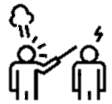 202 та ходим интизомий жавобгарликка тортилган
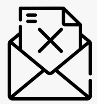 1 255 та хужжатлар бекор қилинган ёки ижроси тўхтатилган
415 та ходим маъмурий жавобгарликка
БОШҚА ЙЎНАЛИШЛАРДА
2024 йил
ҳисобот
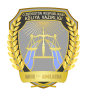 ИНТЕЛЕКТУАЛ МУЛК ЙЎНАЛИШИДА
НОДАВЛАТ НОТИЖОРАТ ЙЎНАЛИШИДА
Давлат рўйхатидан ўтган
400 та
31 та  тақдимнома,   5 та маъмурий 
баённома расмийлаштирилди
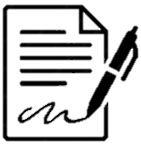 Жами ННТлар
512 та
4 та суд иши бўйича 4 та суд мажлисида 
иштирок этилди
112 та
Ҳисоб рўйхатидан ўтган
НОДАВЛАТ НОТИЖОРАТ ЙЎНАЛИШИДА
Диний ташкилотлар 95 та
Исломий – 82 та        Ноисломий – 13 та
Апелляция кенгашида 1 та иш кўриб чиқилди
Жами 30 та ННТ фаолияти ўрганиш ўтказилди
 13 та халқаро грантга рухсат берилди (71 026 АҚШ доллари, 35 000 евро, 230 769 296 сўм)

5 та грант лойҳаси рад этилган
86 та профилактика тадбирлари ўтказилди